Pénzt, vagy életet?
A gazdag ifjú szegénységi bizonyítványa
Mk 10, 17-27
Gáncs Tamás
ÖRÖKÖSI STÁTUSZ
Mk 10,17: : „Amikor útnak indult, odafutott hozzá egy ember, és térdre borulva előtte azt kérdezte tőle: Jó Mester, mit tegyek, hogy elnyerjem az örök életet?”
ÚRISTEN/JÓISTEN HAT PARANCSOLATA
Mk 10,18-19: „Jézus így szólt hozzá: Miért mondasz engem jónak? Senki sem jó az egy Istenen kívül.” Tudod a parancsolatokat: „Ne ölj, ne paráználkodj, ne lopj, ne tanúskodj hamisan, ne károsíts meg senkit, tiszteld apádat és anyádat.”
MEGCSELEKEDTEM!
Mk 10,20: „Ő pedig ezt mondta neki: Mester, mindezeket megtartottam ifjúságomtól fogva.”
HIÁNY-GAZDA(G)SÁG VS. KÖVETÉS?
Mk 10,21: „Jézus rátekintett, megkedvelte őt, és ezt mondta neki: Egy hiányosságod van még: menj, add el, amid van, és oszd szét a szegények között, akkor kincsed lesz a mennyben; azután jöjj, és kövess engem!”
BEFELHŐSÖDÖTT
Mk 10,22: „A válasz miatt elborult az ember arca, és szomorúan távozott, mert nagy vagyona volt.”
KINCSEKET BIRTOKLÓK
Mk 10,23: „Jézus ekkor körülnézett, és így szólt tanítványaihoz: Milyen nehezen mennek be Isten országába a gazdagok!
MEGRETTENVE TEHETETLEN
Mk 10,24: „A tanítványok megdöbbentek szavain, Jézus azonban ismét megszólalt, és ezt mondta nekik: Gyermekeim, milyen nehéz az Isten országába bejutni!”
A TEVE A TŰ FOKÁN
Mk 10,25: „Könnyebb a tevének a tű fokán átmenni, mint a gazdagnak az Isten országába bejutni.”
A(!) KÉRDÉS: DE AKKOR KI?
Mk 10,26: „Ők pedig még jobban megrökönyödtek, és ezt kérdezgették egymás között: Akkor ki üdvözülhet?”
LEHETSÉGES KÜLDETÉS
Mk 10,27: „Jézus rájuk tekintett, és ezt mondta: Az embereknek lehetetlen, de Istennek nem, mert Istennek minden lehetséges.
Dóka Zoltán: Márk evangéliuma c. kommentárjából (1976)
IZGALMAS GONDOLATOK (Mk 10, 17-27)
Mk 10, 28-31: „Péter ezt mondta neki: Íme, mi elhagytunk mindent, és követtünk téged. Jézus így szólt: Bizony mondom nektek: mindaz, aki elhagyta házát vagy testvéreit, anyját vagy apját, gyermekeit vagy szántóföldjeit énértem és az evangéliumért, az százannyit kap: most ebben a világban házakat és testvéreket, anyát, gyermeket, és szántóföldeket üldöztetésekkel együtt, a jövendő világban pedig örök életet. De sok elsőből lesz utolsó, és utolsóból első.”
PÉTER EPILÓGUSA - avagy, ki nyer ma?
"Azt mondta neki egy másik gazdag: Mester, mi jót tegyek, hogy éljek? Azt válaszolta neki: Ember, tedd a törvényt és a prófétákat. Ő így válaszolt: megtettem. Mondotta neki: menj, add el mindenedet, amid csak van, oszd szét a szegények között, és jöjj, kövess engem. A gazdag azonban vakarni kezdte a fejét, és nem tetszett neki. Ezt mondotta neki az Úr: Hogy mondhatod, hogy megtettem a törvényt és a prófétákat? Hiszen meg van írva A TÖRVÉNYBEN: SZERESD FELEBARÁTODAT, MINT TENMAGADAT: ÉS ÍME, SOK TESTVÉREDNEK, ÁBRAHÁM FIAINAK POR LEPI a ruháját, éhen halnak, a te házad pedig teli van mindenféle jóval, de sehogyan sem jut abból semmi. Azután megfordult, és így szólt tanítványához, Simonhoz, aki ott ült mellette: Simon, Jóna fia, könnyebb a tevének átmennie a tű fokán, mint a gazdagnak bejutnia a mennyek országába."
Nazarénus evangélium 
(1947-ben Qumránban megtalált „apokrif” irat - részlet)
PÉNZKÉRDÉS-E A LÉTKÉRDÉS?LÉTKÉRDÉS-E A PÉNZKÉRDÉS?
Közös gondolkodás, kérdések, válaszkísérletek
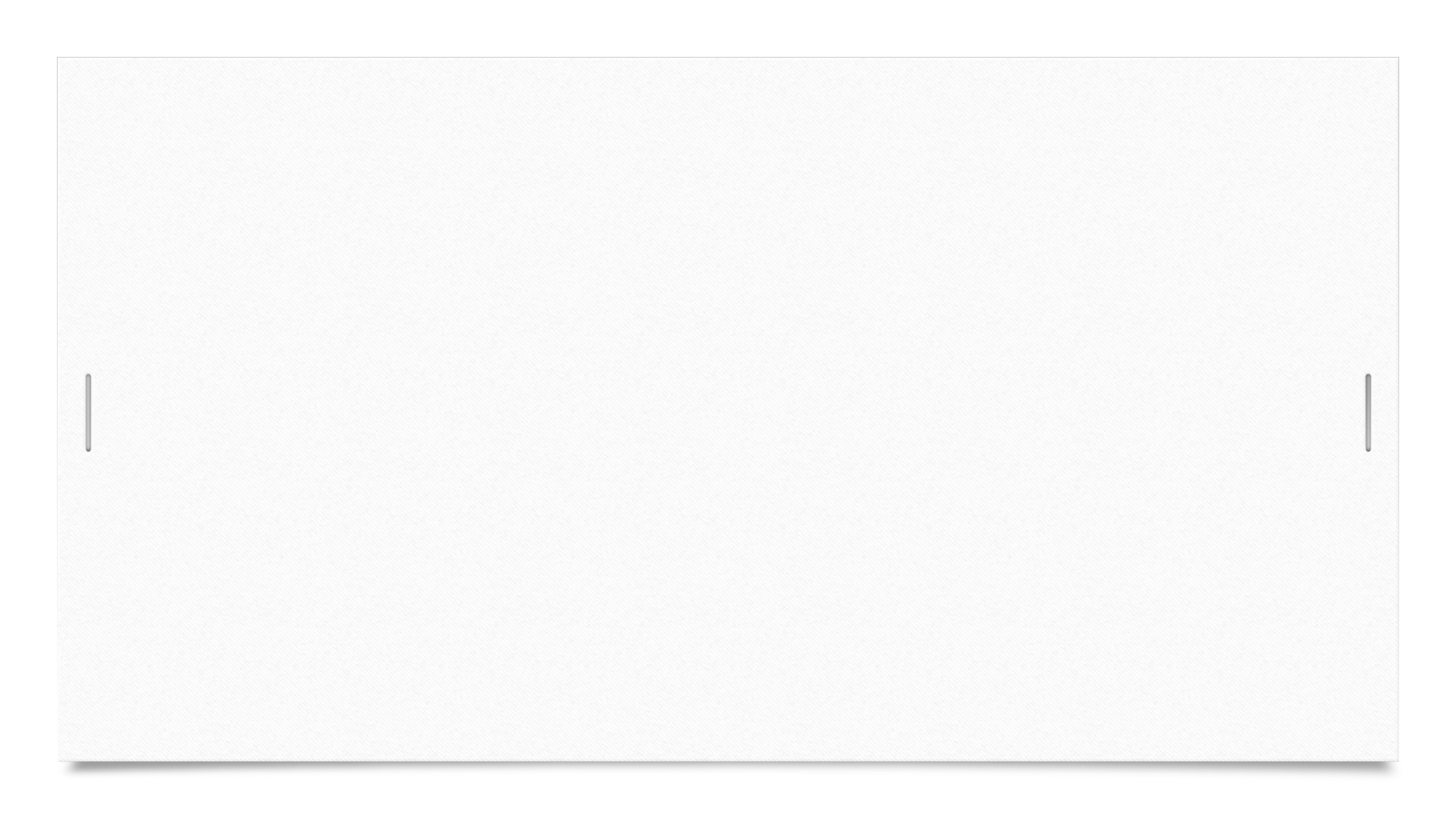 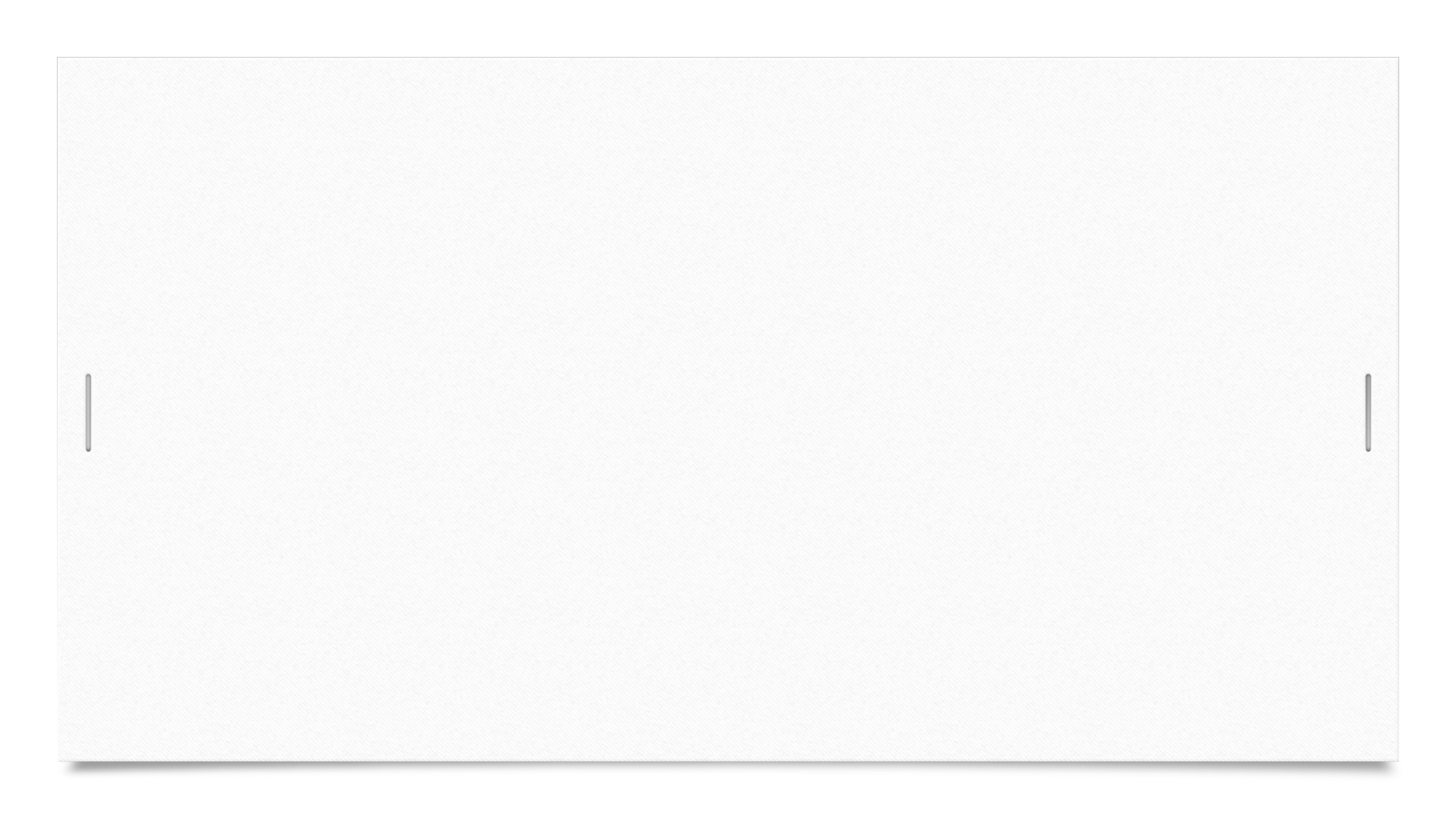 KÖSZÖNÖM A FIGYELMET!
Biblikus szabadegyetem 
folytatódik jövő kedden
2024. március 12. 17 óra
László Virgil:
A bibliai antropológia alapfogalmai
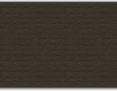 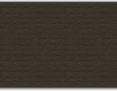 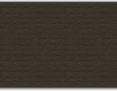 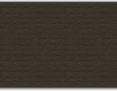 BIZONYÍTVÁNYOSZTÁS
magatartás                                           szorgalom
                bibliaismeret                                                                                 hittan 
   etika                                              közgazdaságtan
                                                                                                      jogi ismeretek
      retorika                                      protokoll

                diplomácia                                         empátia-gyakorlat
                                                                                                                 testnevelés